VIZUELNI IDENTITET
Pojam, elementi, primeri
Definicija vizuelnog identiteta
Šta je vizuelni identitet?
Opšta definicija:

Vizuelni identitet je način na koji oblikujemo-usmeravamo opažanje (percepciju) korisnika i stvaramo utisak (impresiju) kroz vizuelni prikaz elemenata našeg brenda.
Šta je vizuelni identitet?
Malo detaljnije:

Vizuelni identitet sačinjavaju sve slike, fotografije, ilustracije, grafički predstavljene informacije i drugi vizuali	 koji izražavaju šta brend jeste i šta ga izdvaja od svih ostalih.
Šta je vizuelni identitet?
KONAČNO:

U vizuelni identitet spada sve što naši klijenti/mušterije mogu fizički da vide.Od logoa do enterijera naše prodavnice.
Zašto je ovo važno?
Slike mogu biti bogate informacijama - sadržajne
Slike su moćan oblik komunikacije – bez korišćenja reči – univerzalne
Slike su posebno moćne – obraćaju se na primalnom, emocionalnom nivou -  ubedljive
Slike su osim što su moćne ujedno i - opasne
Koja je svrha vizuelnog identiteta?
Ostavljanje posebnog emotivnog utiska na ciljnu grupu (potencijalne i trenutne klijente)
Kreiranje svesti o brendu
Prepoznatljivost
Kreiranje svesti o kontinuitetu biznisa
Informisanje ciljane populacije o prirodi brenda i ponuđenom proizvodu/usluzi
Unifikacija različitih aspekata našeg biznisa kroz konzistentne (ujednačene) vizuale
Uverljivost, kreiranje poverenja prema brendu
Vizuelni identitet vs. Identitet brenda
Elementi vizuelnog identiteta
4 ELEMENTA:
LOGO
BOJE
01
02
Grafički simbol vašeg biznisa i njegovog identiteta
Za do 90% potrošača*, boja brenda igra ključnu ulogu u odlučivanju za/protiv kupovine
TIPOGRAFIJA
FOTOGRAFIJE / VIZUALI
03
04
“Fontovi” – jedan od ključnih faktora u definisanju “ličnosti” brenda
Instrumentalne u privlačenju pažnje korisnika na brend i interakciji sa kompanijom
Timovi se ocenjuju za:
Dizajniran logo i jasno uočljiv vizuelni identitet: primarne boje i fontovi
Dizajnirani vizuali za društvene mreže u skladu sa odabranim identitetom/logom
Grafici ili crteži koji vizuelno predstavljaju ideju/proizvod/uslugu (npr, piktogrami, infografici, ikonice i sl)
Ali, pre svega...
“Čak ni najbolji grafički dizajner na svetu vam ne može pomoći ako ne poznajete dovoljno krajnjeg korisnika”
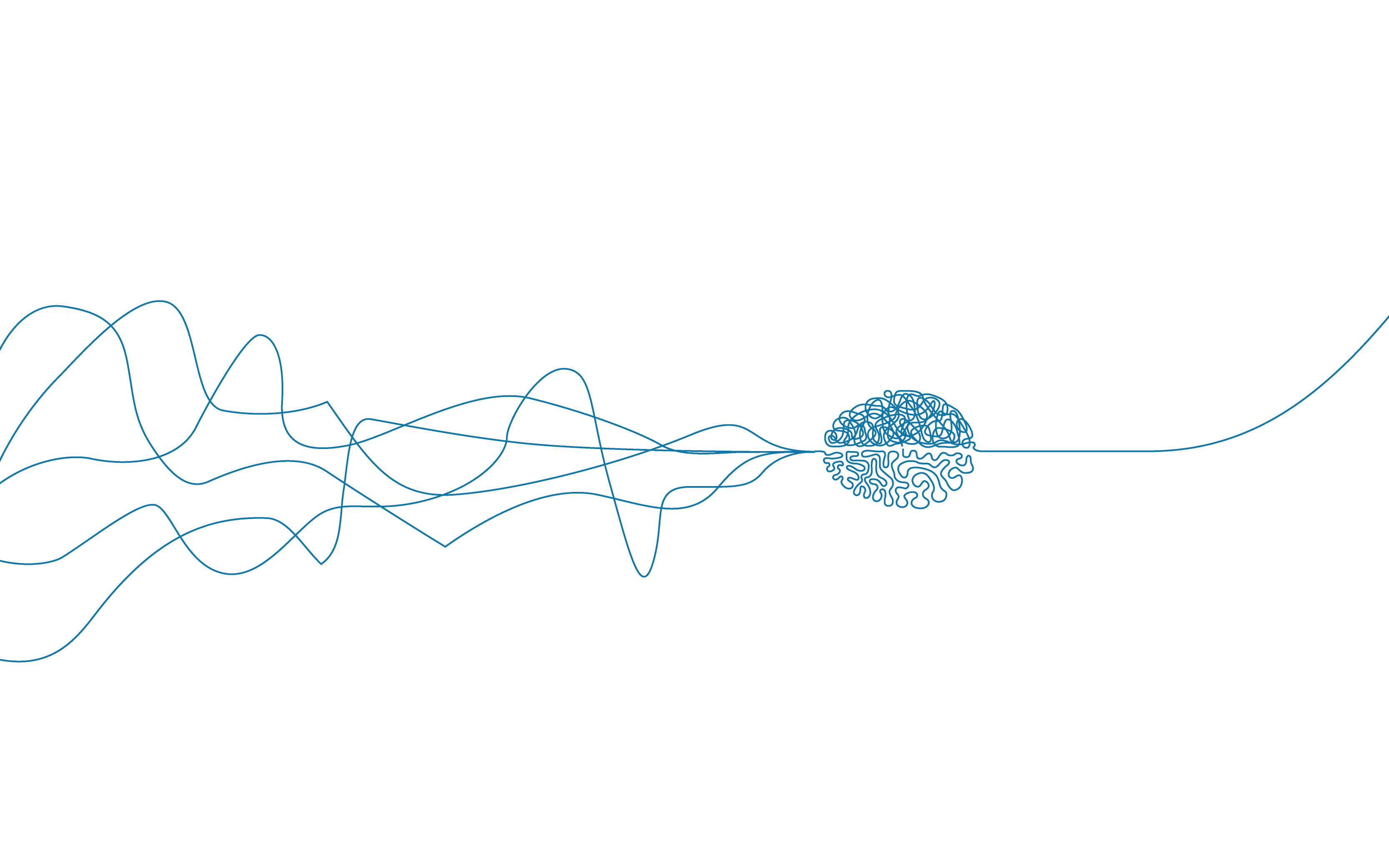 — Nenad Savković
Poznavanje krajnjeg korisnika(u svetu UX dizajna poznatog pod krovnim nazivom “persona”)
Prepoznati svoju publiku:
Poznavanje krajnjih korisnika, kao i njihovih bolnih tačaka, želja, navika i generalnih osobina, može u mnogome pomoći kreiranju vizuelnog identiteta sa kojim mogu da se povežu i čak identifikuju.

1. Uzrast
2. Pol
3. Generalno finansijsko stanje
4. Struka odn. Profesija
5. Životni stil i navike
6. Interesovanja i hobiji
7. Sistem vrednosti

Najbitnije – poznavati probleme sa kojima se susreću i prilagođavanje sopstvenih rešenja i, posledično, vizuelnog identiteta.		

Krajnja rešenja treba upoređivati sa kreiranim modelom uobičajenog korisnika.
Psihologija boja
CRVENA:
Najveća talasna dužina sa posledičnim efektom intenzivnog privlačenja pažnje
Agresivnost, uzbuđenje, strast, energija, ali i opasnost
Ovo je ujedno i boja koja se najčešće koristi na polju digitalnih tehnologija (a i šire) za poruke upozorenja, greške i druge negativne pojave
Koristiti sa velikim oprezom, ali i jasnom predstavom da li crvena odgovara osobinama ili vrednostima biznisa
NARANDŽASTA:
Ovu boju koriste brendovi koji žele da sugerišu zabavu, svežinu/polet i privlačnost
Boja koja komunicira kreativnost, uspeh i opšti entuzijazam
Smatra se manje ozbiljnom od crvene ali i manje “nonšalantnom” opuštenom od žute
Pozitivna iskustva sa narandžastom na Web-u za online poručivanje – privlači pogled ali bez napadnosti koju recimo poseduje crvena boja
ŽUTA:
Boja osmeha i sunčeve svetlosti :D
Svetla, vesela, uzbudljiva, sveža, energična i optimistična
Ako se adekvatno iskombinuje sa ostalim vizualima, obezbeđuje podizanje raspoloženja
Česta boja i u građevinskoj industriji
Konotacije aktivnosti i akcije
U kombinaciji sa tamnijim bojama može se iskoristiti za davanje specifičnog akcenta
ZELENA:
Brendovi koriste ovu boju da komuniciraju mladost, svežinu ili vezu sa prirodom (zavisno od tona i nijanse)
Rast, plodnost, zdravlje, priroda, bogatstvo
Ako je brend u relaciji sa zdravljem ili fitnesom, najčešće se može videti blagim nijansama sa prirodnim tonovima
Na internetu ili generalno digitalnim medijumima – poruke o uspešno izvršenoj akciji ili pozitivne notifikacije
PLAVA:
Boja mora i neba
Harmonija, mir, smirenost, opuštenost, stabilnost
Dok blaže nijanse plave imaju umirujući efekat, jake, vibrantne nijanse su veoma energične
Kompanije je koriste kada žele da naglase svežinu i čistoću, ali ujedno i poverenje i sigurnost
Najkorišćenija boja u digitalnim interfejsima na internetu
LJUBIČASTA:
Boja “aristokratije”, kraljevska
Luksuz, mudrost, plemstvo, samouverenost, hrabrost
Nijansa “lavande” – umirujuća i oplemenjujuća
Intenzivne nijanse – napadne i donekle arogantne
Pažljva upotreba
Najčešće upotrebljena kao boja za akcente
BELA:
Bela predstavlja čistu svetlost
Spiritualna i skromna, ne opterećuje i ne bori se za pažnju
Praktično prepušta drugim komponentama da preuzmu primat
Odlična je za okruženje, odn. kao podloga za upečatljive fotografije ili druge vizuale – ilustracije i grafike
Takođe, luksuz i elegancija ukoliko se iskoristi na pravi način
Ipak, može biti doživljena i kao klinička, sterilna ili jednostavno hladna
CRNA:
Luksuz, prestiž, poslovnost, stabilnost, “anti-kitnjasta” no-nonsence
Pritajena i misteriozna, sinonim je za eleganciju i sofisticiranost/prefinjenost
Koristi se za stvaranje utiska “klasike”
Ne zastareva i ne podleže “modi” – uvek aktuelna
Nažalost, i boja koja ukazuje na smrt
Način na koji se kombinuje sa ostalim bojama i elementima bitno utiče na karakter i doživljaj
LOGO
Prepoznati svoju publiku:
Poznavanje krajnjih korisnika, kao i njihovih bolnih tačaka, želja, navika i generalnih osobina, može u mnogome pomoći kreiranju vizuelnog identiteta sa kojim mogu da se povežu i čak identifikuju.

1. Uzrast
2. Pol
3. Generalno finansijsko stanje
4. Struka odn. Profesija
5. Životni stil i navike
6. Interesovanja i hobiji
7. Sistem vrednosti

Najbitnije – poznavati probleme sa kojima se susreću i prilagođavanje sopstvenih rešenja i, posledično, vizuelnog identiteta.		

Krajnja rešenja treba upoređivati sa kreiranim modelom uobičajenog korisnika.
TABLE OF CONTENTS
OBJECTIVES
METHODOLOGY
01
02
Here you could describe the topic of the section
Here you could describe the topic of the section
RESULTS ANALYSIS
CONCLUSIONS
03
04
Here you could describe the topic of the section
Here you could describe the topic of the section
01
OBJECTIVES
You can enter a subtitle here if you need it
INTRODUCTION
Mercury is the closest planet to the Sun and the smallest
one in the Solar System
AWESOME WORDS
Because key words are great for catching your audience’s attention
“This is a quote, words full of wisdom that someone important said and can make the reader get inspired.”
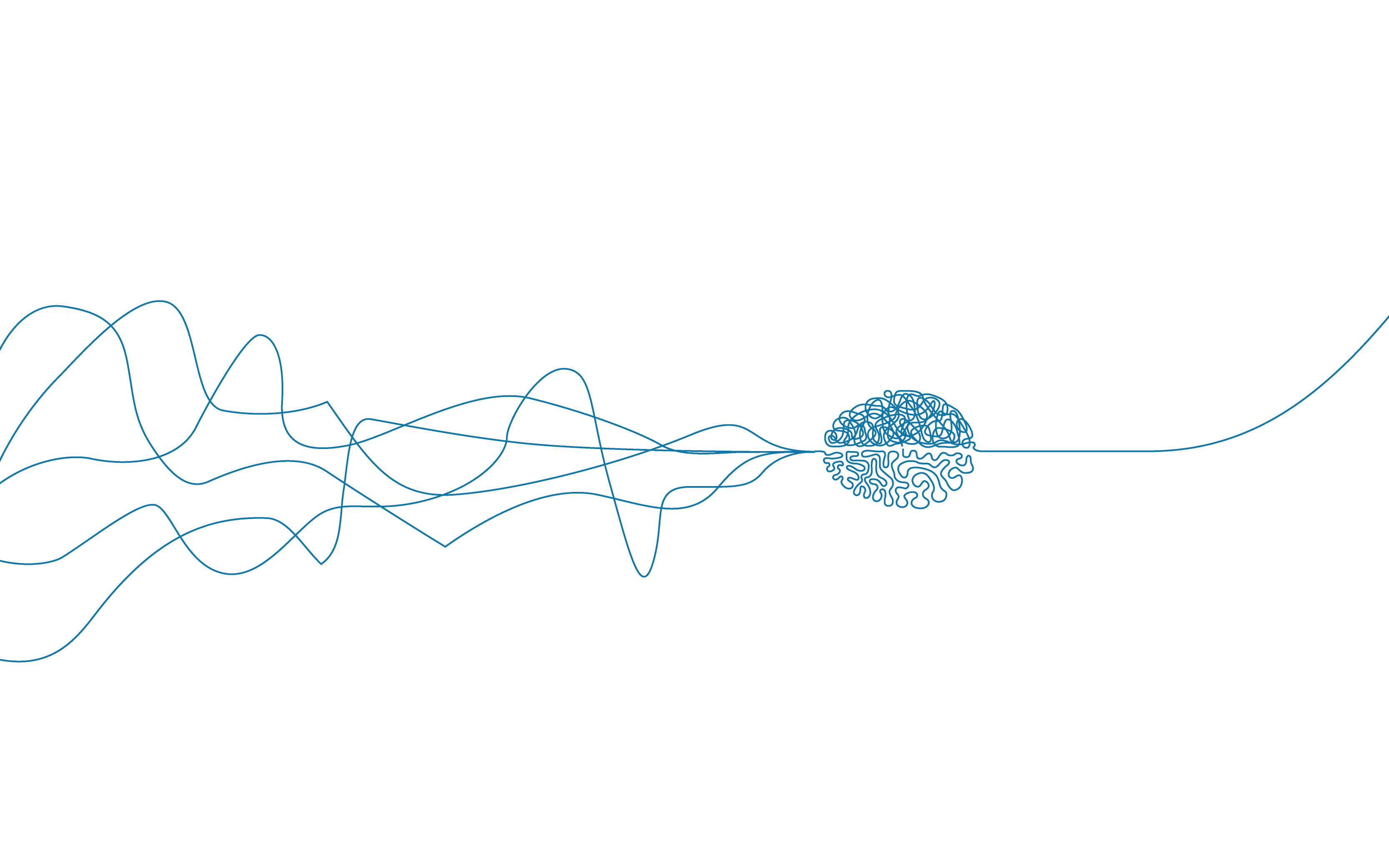 —SOMEONE FAMOUS
STUDY OBJECTIVES
MERCURY
VENUS
JUPITER
Mercury is the smallest planet
Venus has a beautiful name
Jupiter is the biggest planet
LITERATURE REVIEW
THEORY 1
Mercury is the closest planet to the Sun and the smallest one in the Solar System
THEORY 2
Venus has a beautiful name and is the second planet from the Sun. It’s terribly hot!
A PICTURE IS WORTH A THOUSAND WORDS
OUR TASKS
VENUS
JUPITER
Venus has a beautiful name
Jupiter is the biggest planet
MARS
MERCURY
Mars is actually a cold place
Mercury is the smallest planet
OUR OBJECTIVES
NEPTUNE
SATURN
JUPITER
Neptune is the farthest planet
Saturn is the ringed one
Jupiter is the biggest planet
MERCURY
VENUS
MARS
Mercury is the smallest planet
Venus has a beautiful name
Mars is actually a cold place
THIS IS A TIMELINE
01
02
03
04
MERCURY
VENUS
MARS
JUPITER
Mercury is the smallest planet
Venus has a beautiful name
Mars is actually a cold place
Jupiter is the biggest planet
750,000
Big numbers catch your audience’s attention
SCHEDULE
JAN
FEB
MAY
APR
PHASE 1
TASK 1
TASK 2
PHASE 2
TASK 1
TASK 2
TABLE
METHODOLOGY
RESEARCH
ANALYSIS
20%
40%
Mercury is the smallest planet
Jupiter is the biggest planet
30%
10%
DATA STUDY
COMPARISON
Mars is actually a cold place
Saturn is the ringed one
RESULTS ANALYSIS
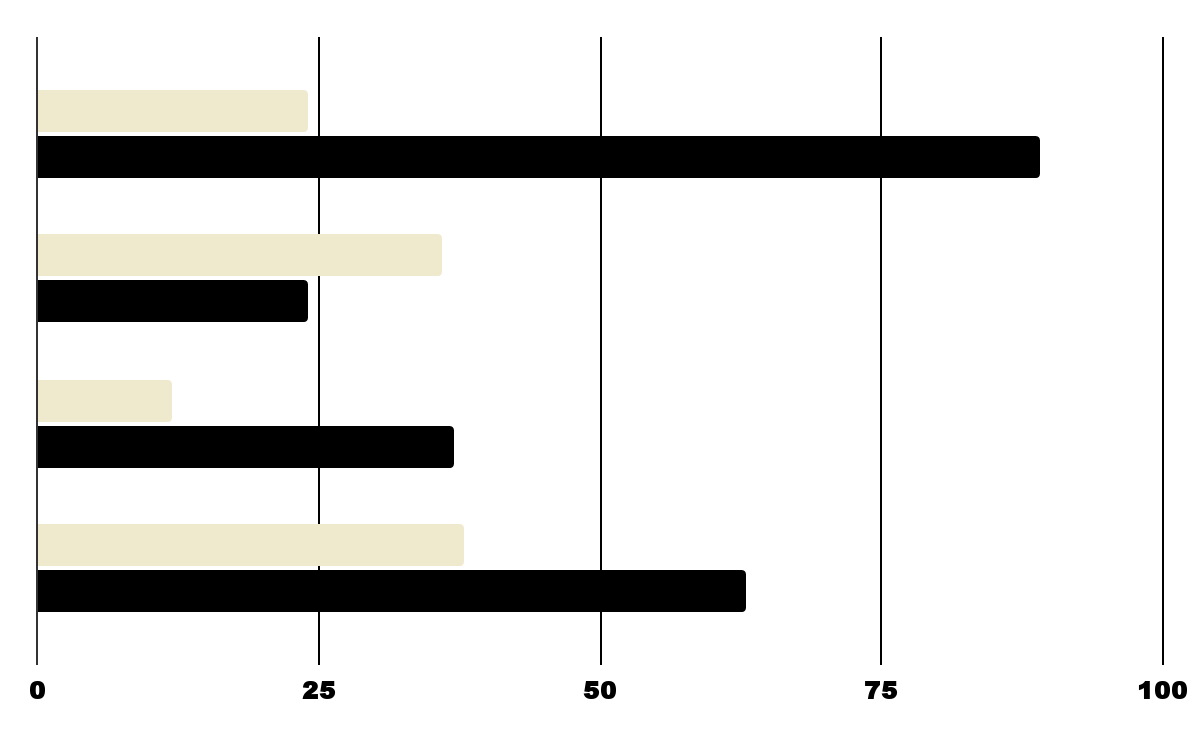 MERCURY
JUPITER
Mercury is the smallest planet
Jupiter is the biggest planet
6,504
5,408
GROWTH
60%
Saturn is the ringed one
To modify this graph, click on it, follow the link, change the data and paste the new graph here
THIS IS A MAP
MERCURY
JUPITER
Mercury is the smallest planet
Jupiter is the biggest planet
MARS
SATURN
Mars is actually a cold place
Saturn is the ringed one
PERCENTAGES
20%
JUPITER
50%
Jupiter is the biggest planet
MARS
80%
Mars is actually a cold place
SATURN
Saturn is the ringed one
BIBLIOGRAPHICAL REFERENCES
AUTHOR (YEAR). Title of the publication. Publisher
AUTHOR (YEAR). Title of the publication. Publisher
AUTHOR (YEAR). Title of the publication. Publisher
AUTHOR (YEAR). Title of the publication. Publisher
AUTHOR (YEAR). Title of the publication. Publisher
DESKTOPSOFTWARE
You can replace the image on the screen with your own work
CONCLUSIONS
MERCURY
Mercury is the closest planet to the Sun and the smallest one in the Solar System—it’s only a bit larger than the Moon
01
VENUS
Venus has a beautiful name and is the second planet from the Sun. It’s terribly hot—even hotter than Mercury
02
ALTERNATIVE RESOURCES
PHOTOS
VECTOR
Teacher with notebook in class
Woman teacher with notebook
Blue stars collection
Flat arrow bullet point collection
RESOURCES
PHOTOS
VECTORS
High angle female teacher preparing lesson
Smiley teacher at desk
Set of iconic stars
Variety of suns icons
Fonts & colors used
This presentation has been made using the following fonts:
Montserrat
(https://fonts.google.com/specimen/Montserrat)
Use our editable graphic resources...
You can easily resize these resources without losing quality. To change the color, just ungroup the resource and click on the object you want to change. Then, click on the paint bucket and select the color you want. Group the resource again when you’re done. You can also look for more infographics on Slidesgo.
JANUARY
FEBRUARY
MARCH
APRIL
MAY
JUNE
PHASE 1
Task 1
Task 2
PHASE 2
Task 1
Task 2
JANUARY
FEBRUARY
MARCH
APRIL
PHASE 1
Task 1
Task 2
Educational Icons
Medical Icons
Teamwork Icons
Business Icons
Help & Support Icons
Avatar Icons
Creative Process Icons
Performing Arts Icons
Nature Icons
SEO & Marketing Icons